Приложение 6 
к Акту обследования ОСИ к паспорту доступности ОСИ №__ от «____»__________2021г.
6. Системы информации на объекте
№1 Визуальные средства
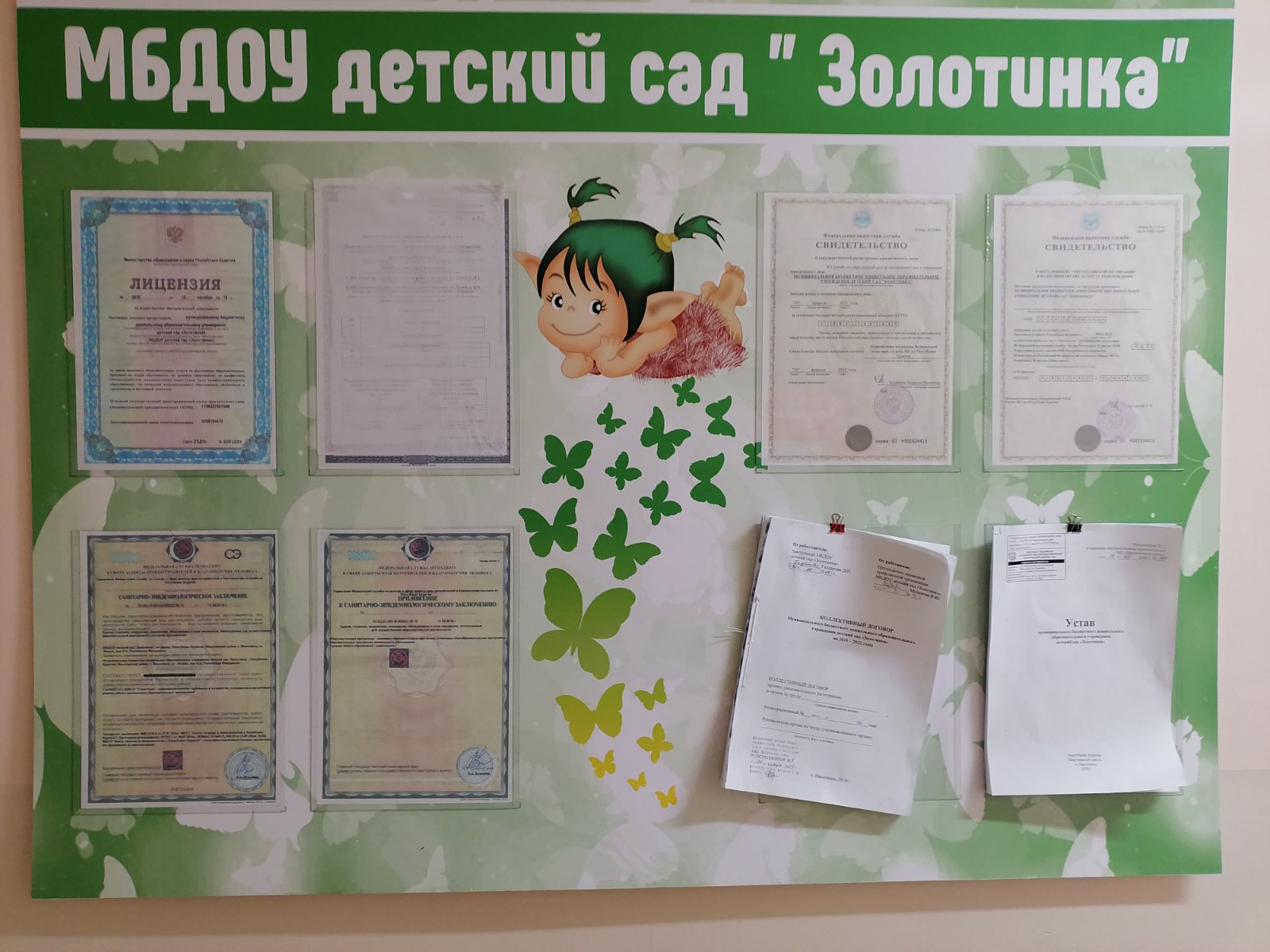 №2 Визуальные средства
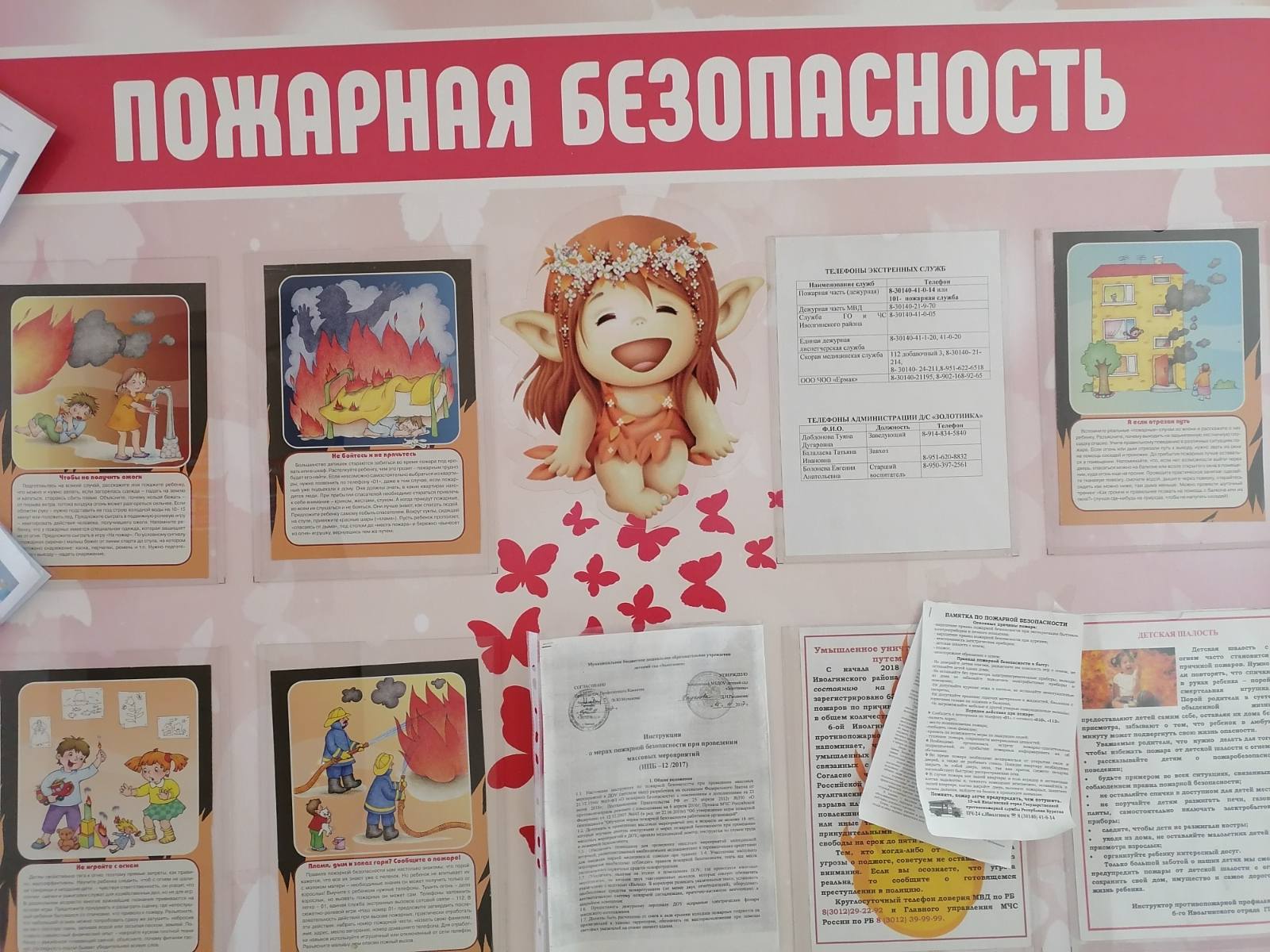 №3 Визуальные средства
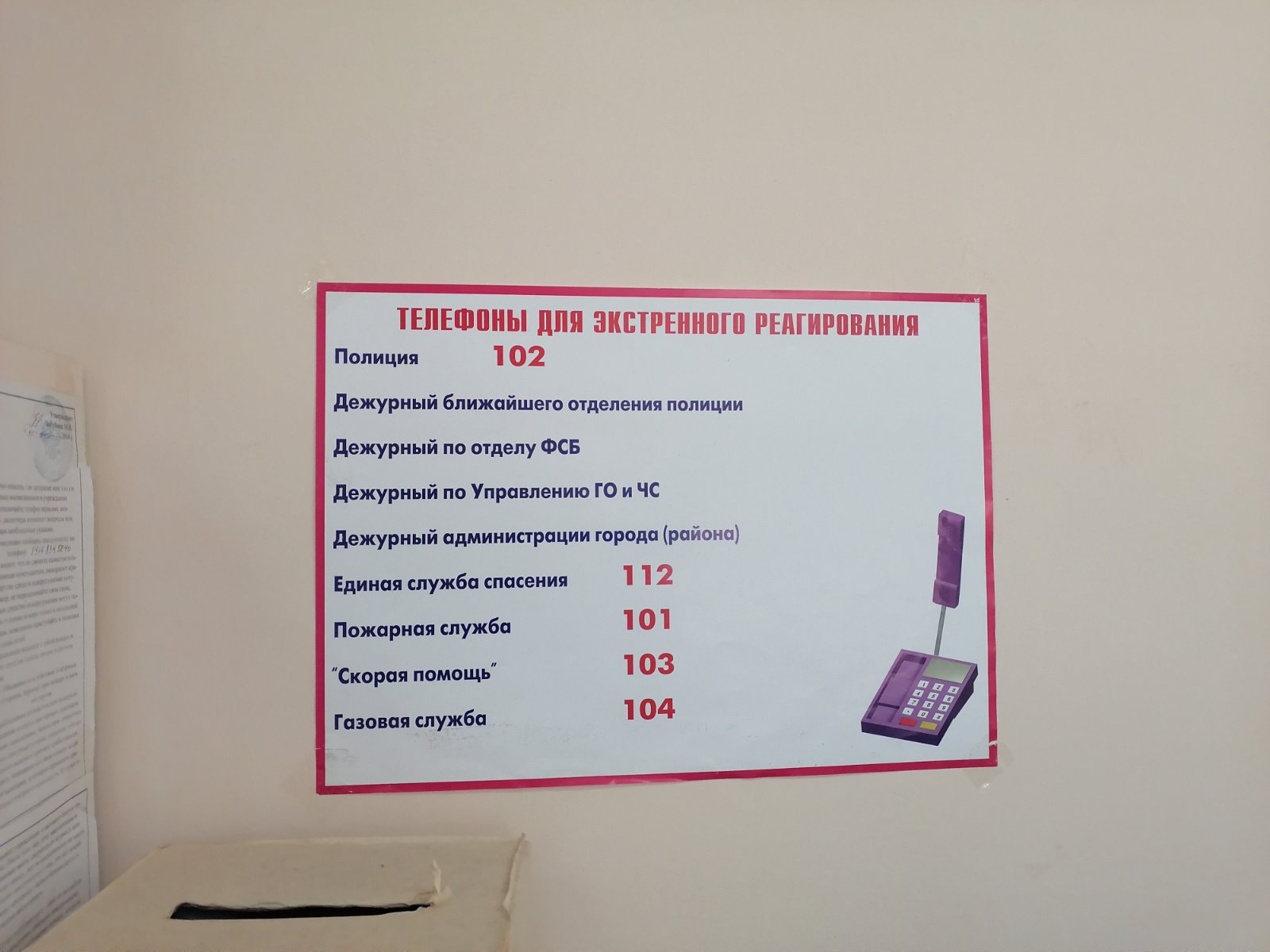